Programming Language Concepts Tutorials
Become a Programming Languages Designer
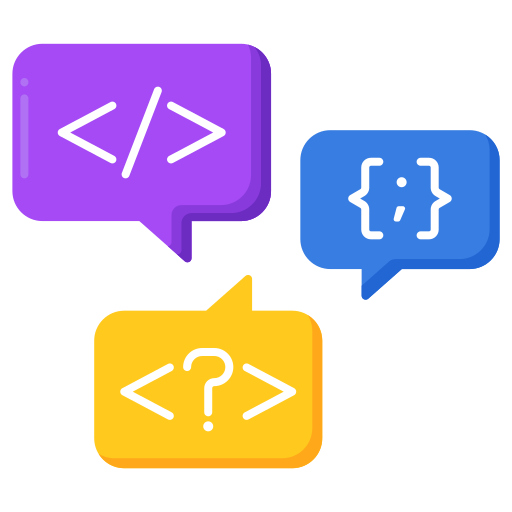 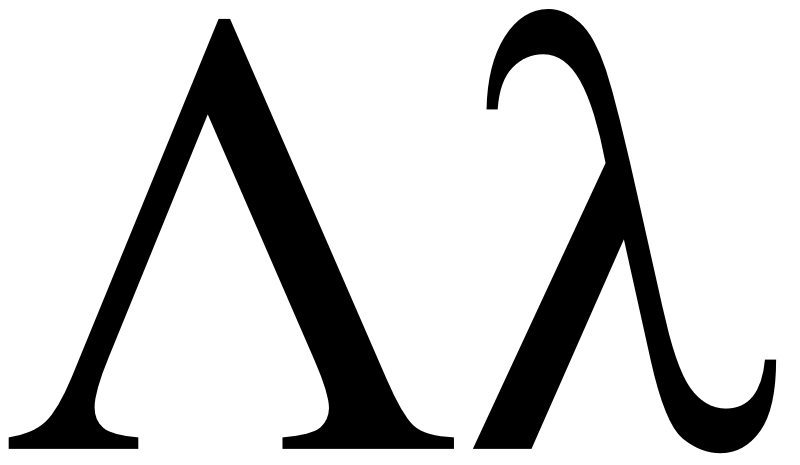 Supervised by Dr. Kenny Zhu
TAs: Essam Abdelghany
0
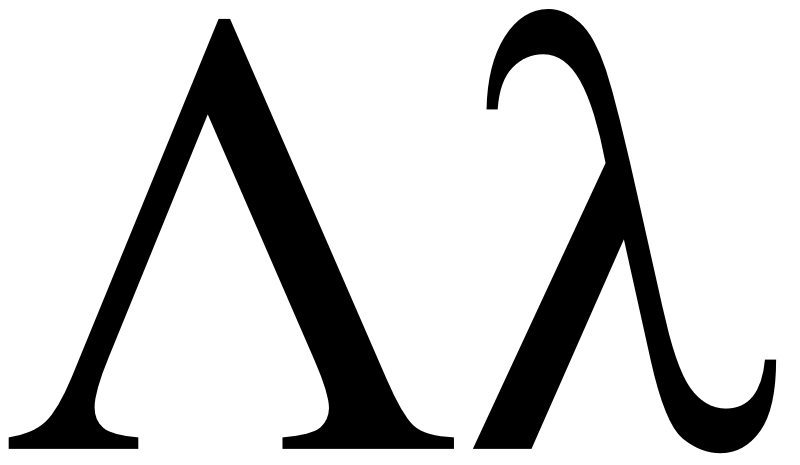 Pop Quiz
Reminder in tutorials we recap on lecture, discuss assignments, discuss project or programming and solve practice problems.
1
Pop Quiz
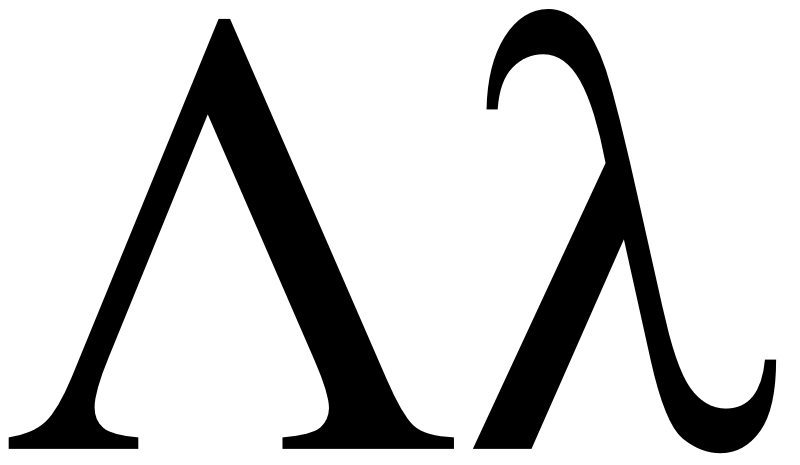 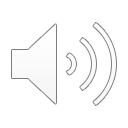 1) True facts related to polymorphism include………..
Universal polymorphism allows functions to operate on any type
Universal polymorphism helps constraining types in an interface
An interface can be viewed as an existential statement regarding some type
An instance of the interface is a proof to the statement referred to in (c)
2
Pop Quiz
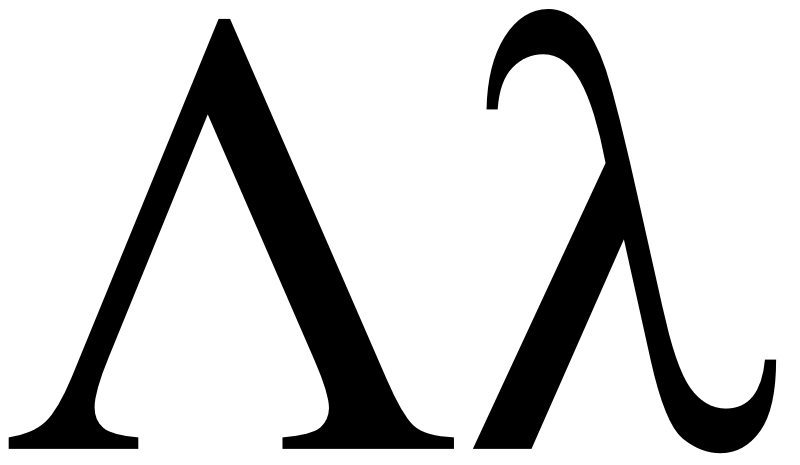 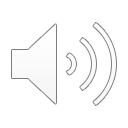 2) Type T1<=T2 means……….
T1 is a subtype of T2
All operations supported by T2 are supported by T1
Code that uses variables of type T2 will still work if they become of type T1
Code that uses variables of type T1 will still work if they become of type T2
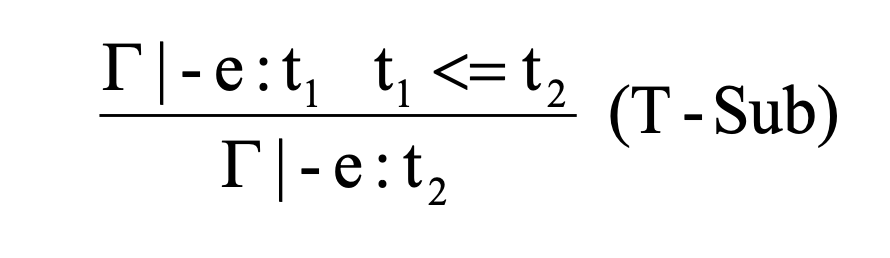 (b) Implies that T1 will support at least as much operations
3
Pop Quiz
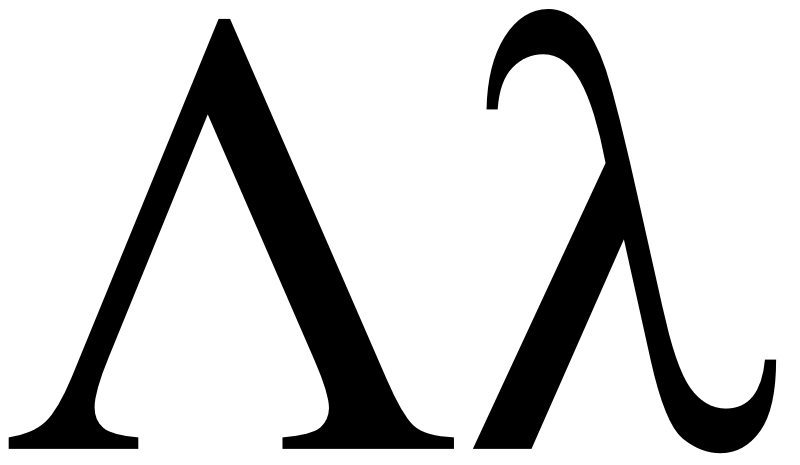 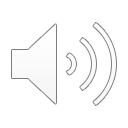 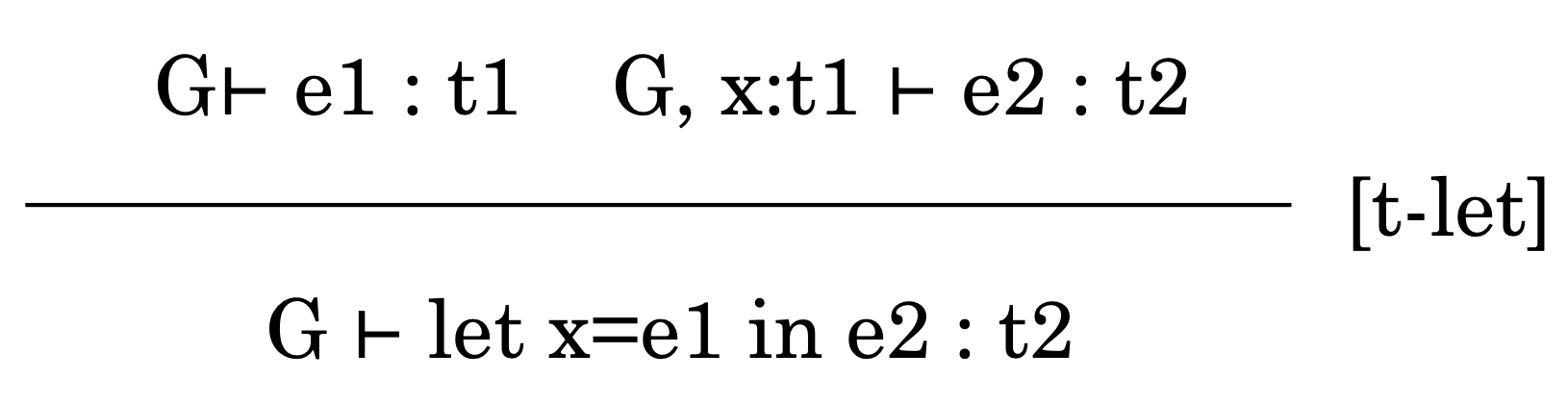 4
Pop Quiz
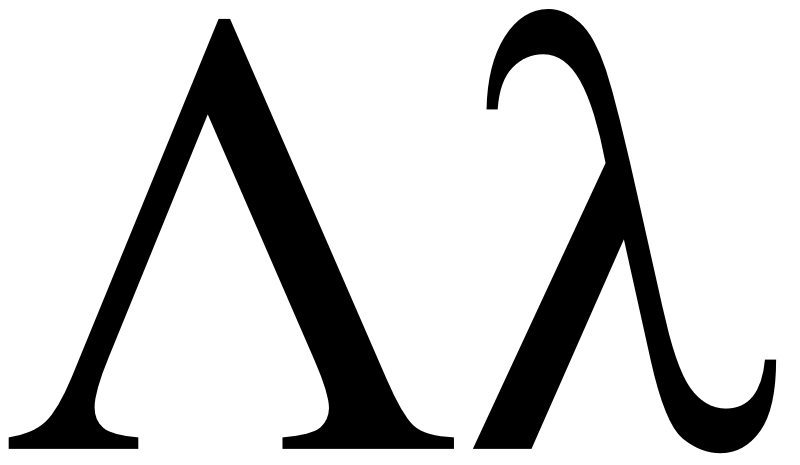 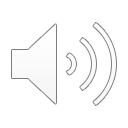 4) Suppose Q’ is the tuple Q after adding n elements of specific types……….
Q <= Q’
Q’ <= Q
All operations permitted by Q are permitted by Q’ but not vice versa
The wider tuple Q’ is more specific
5
Pop Quiz
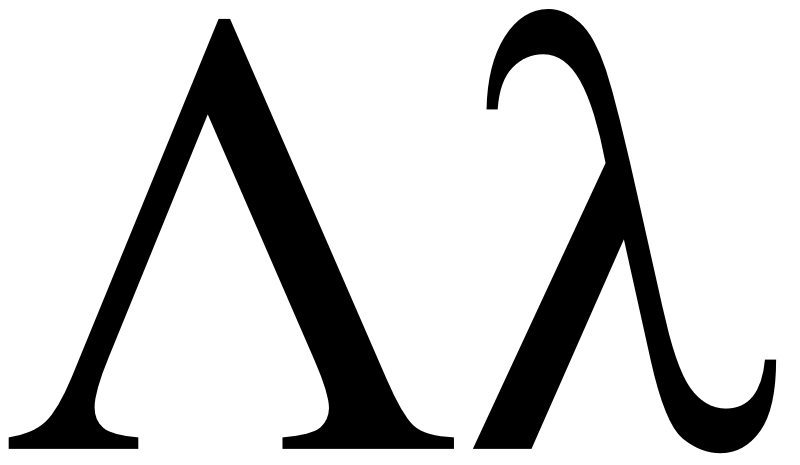 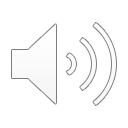 5) Modifications that if made to sums do not violate progress……….
Adding more types to the sum
Deducting some types from the sum
Replacing each type with one of its subtype
Replacing each type with one of its supertypes
6
Pop Quiz
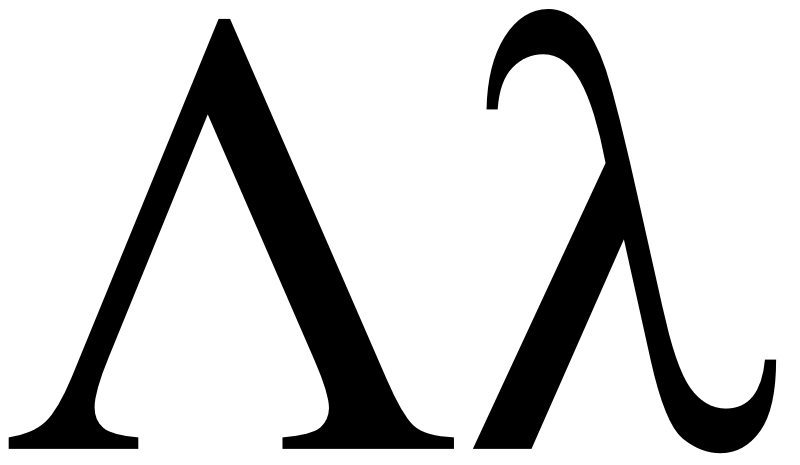 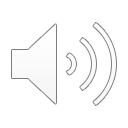 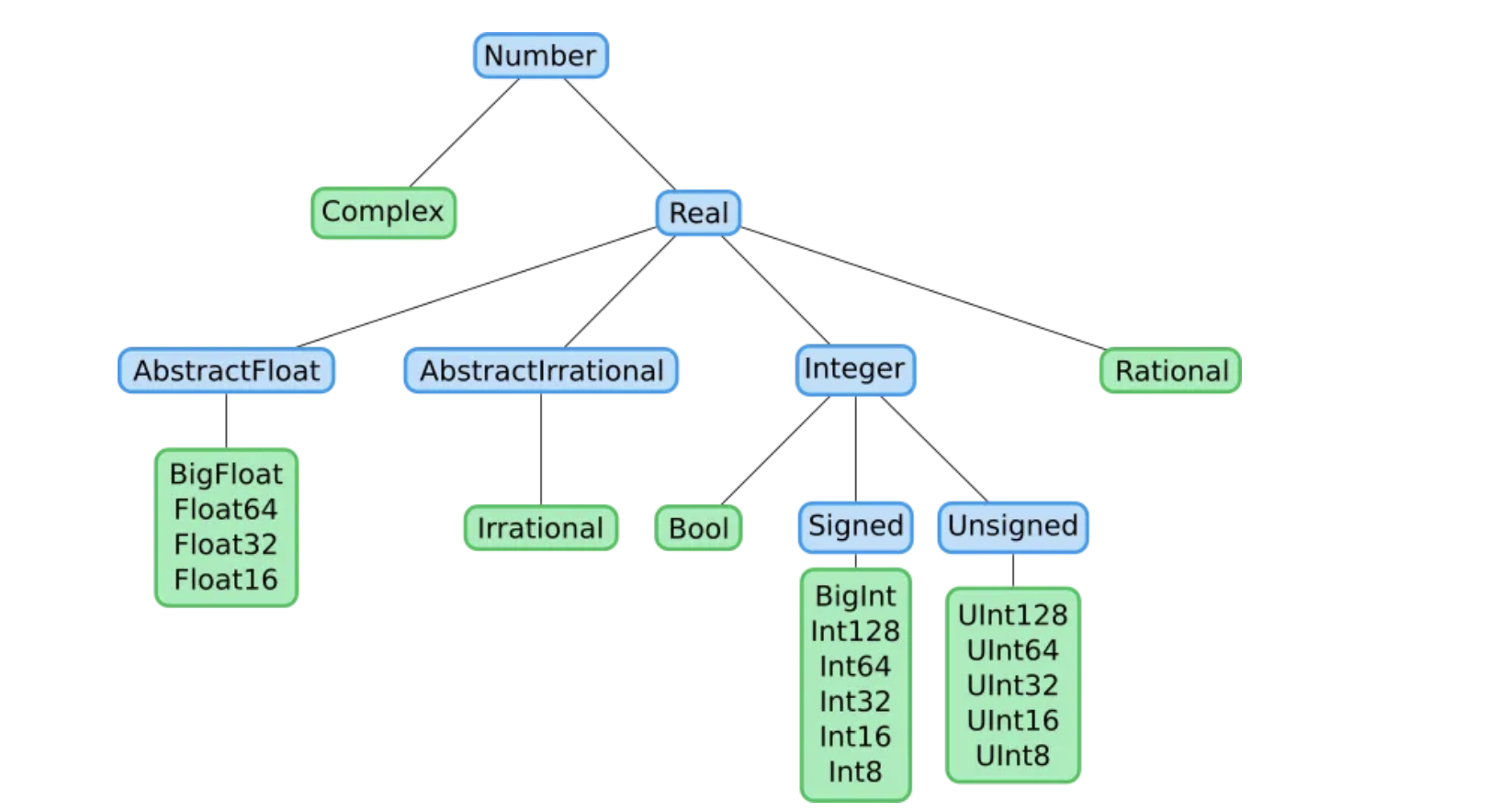 Julia numerical
Typing System
7
Pop Quiz
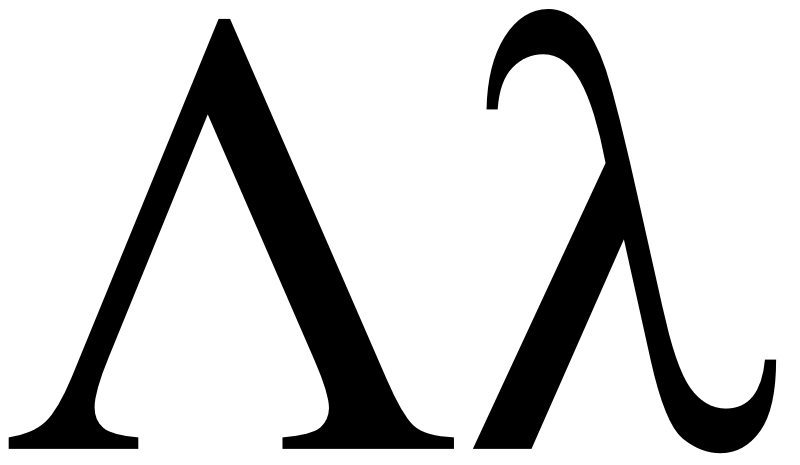 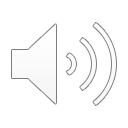 If some code uses a function F2 that takes rational numbers and outputs an integer, then it will still work (type-check) if we replace it with a function F3 that takes real numbers and outputs a count.
F3 is subtype of F2 (i.e., F2 input shrinks and output widens over F3)
8
QuizSolution
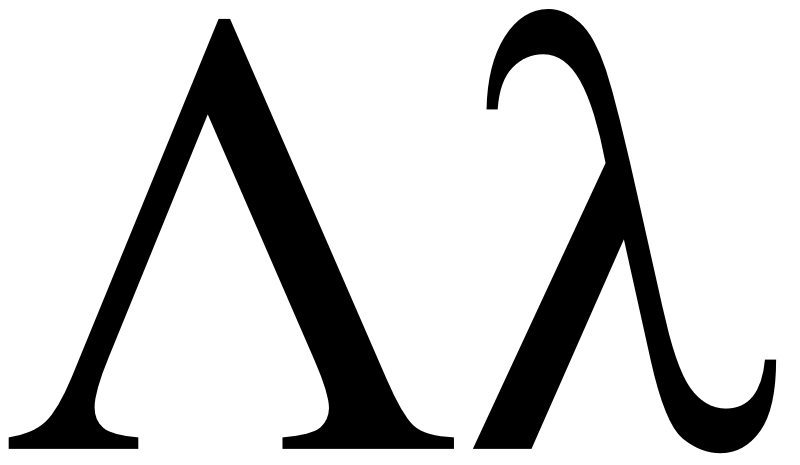 9
Quiz Solution
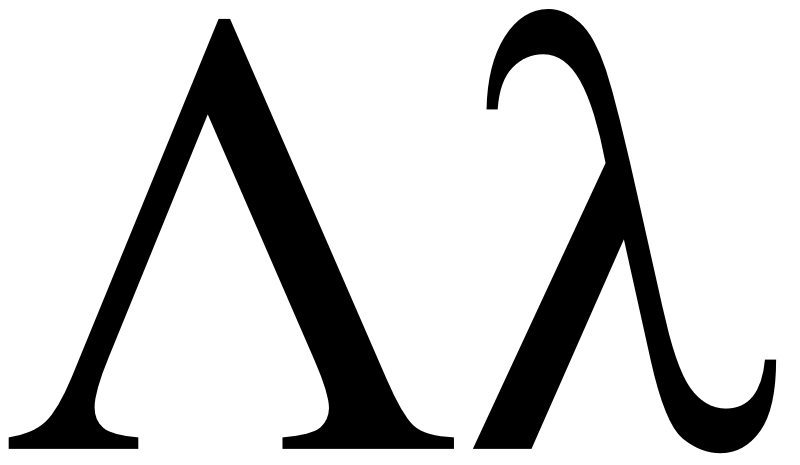 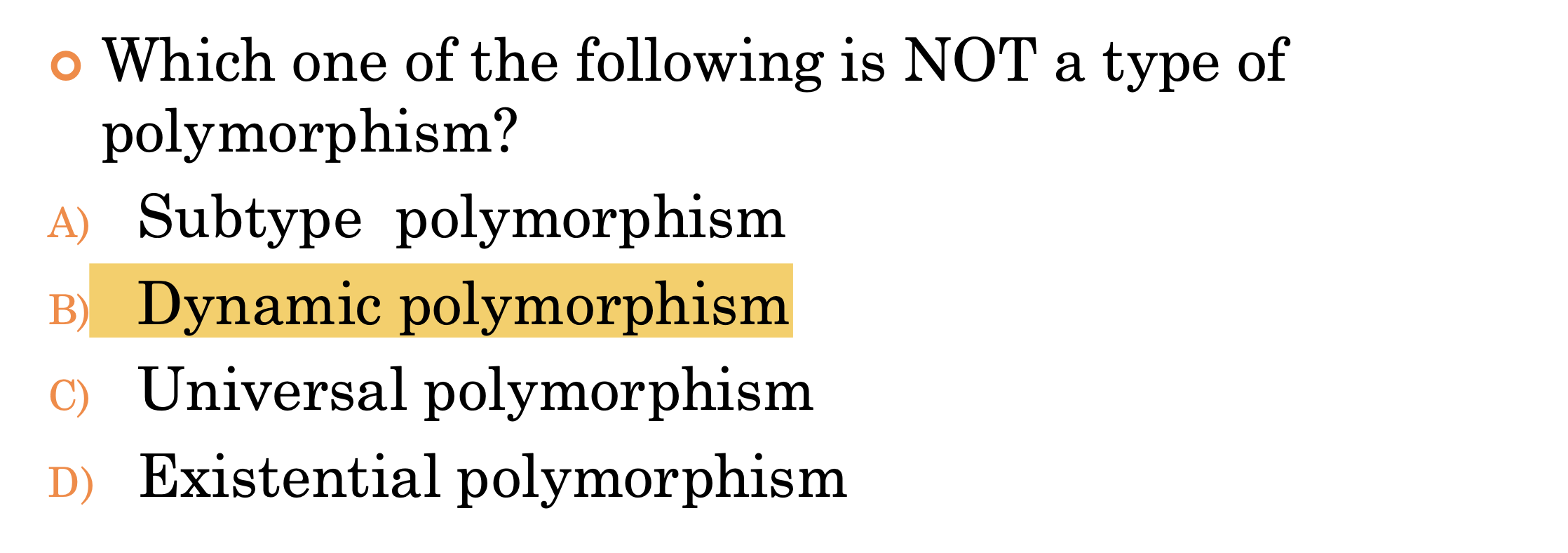 As in the pop quiz section, we saw examples of subtype, universal and existential polymorphism
10
Quiz Solution
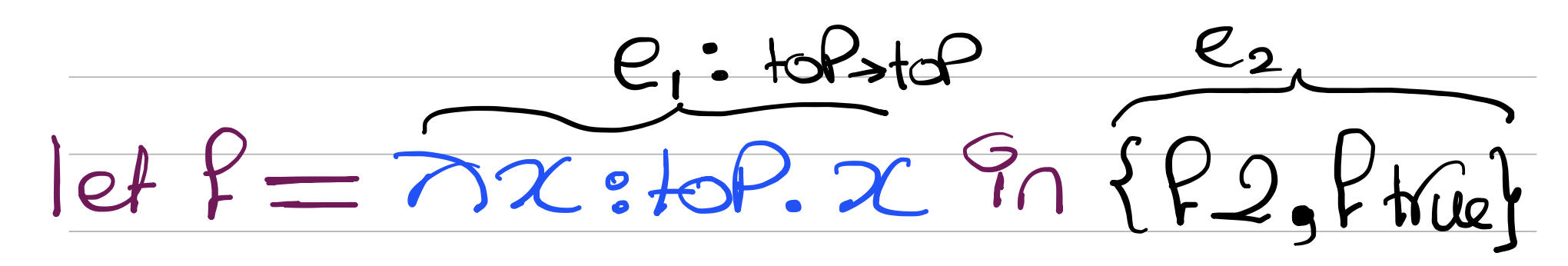 Reminder lecture problem:
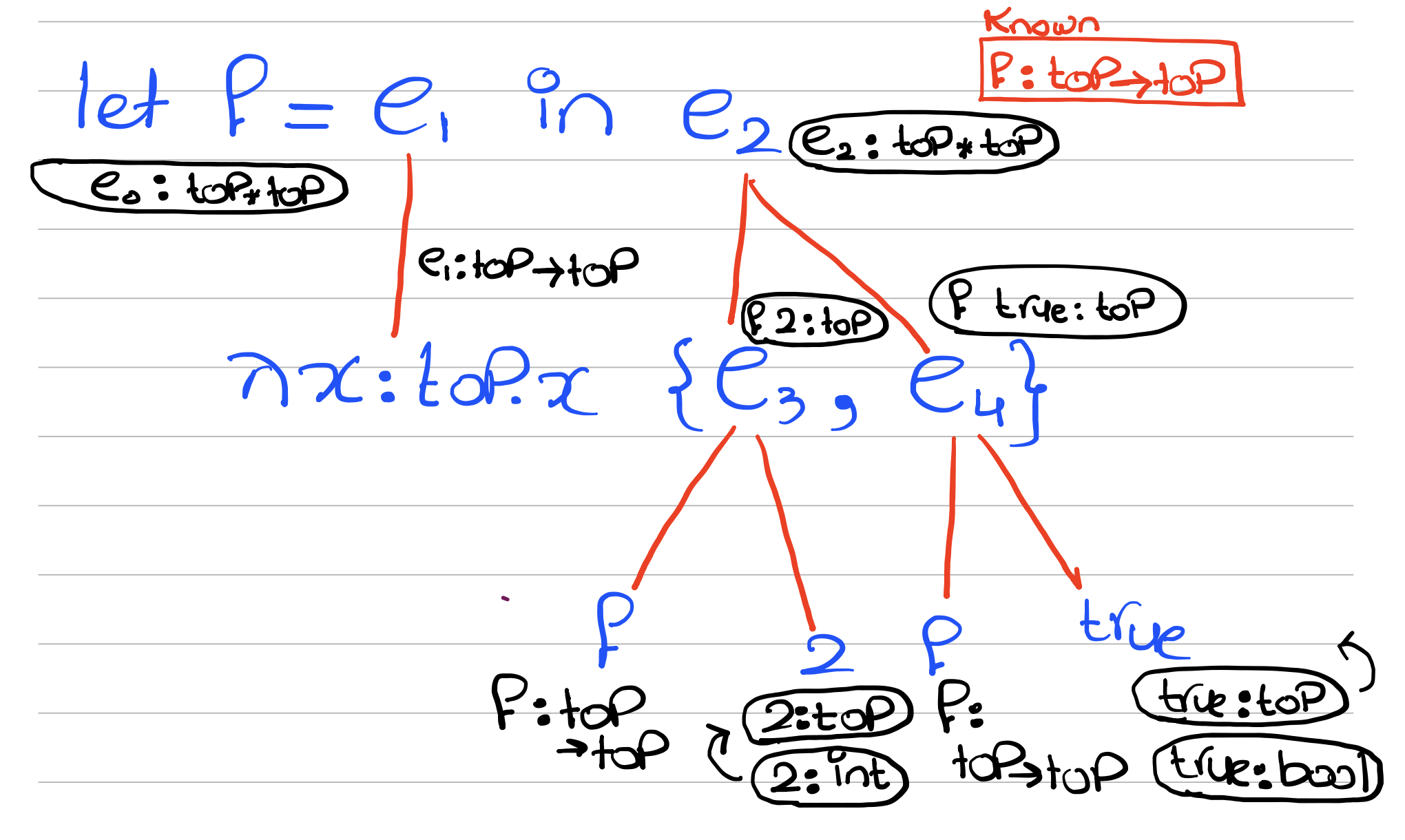 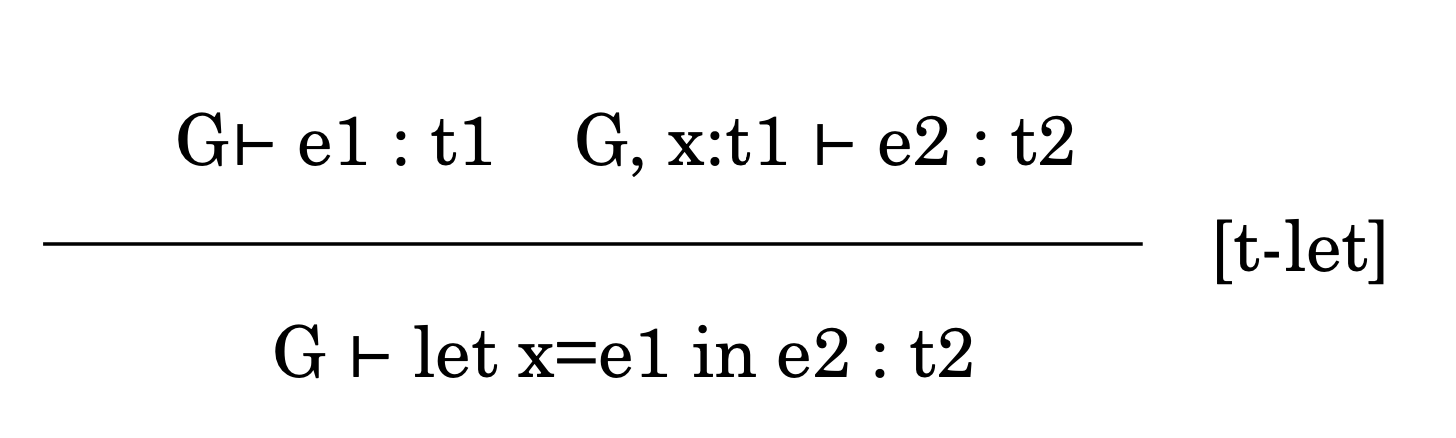 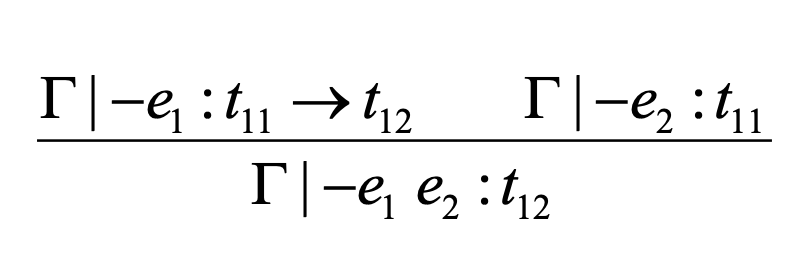 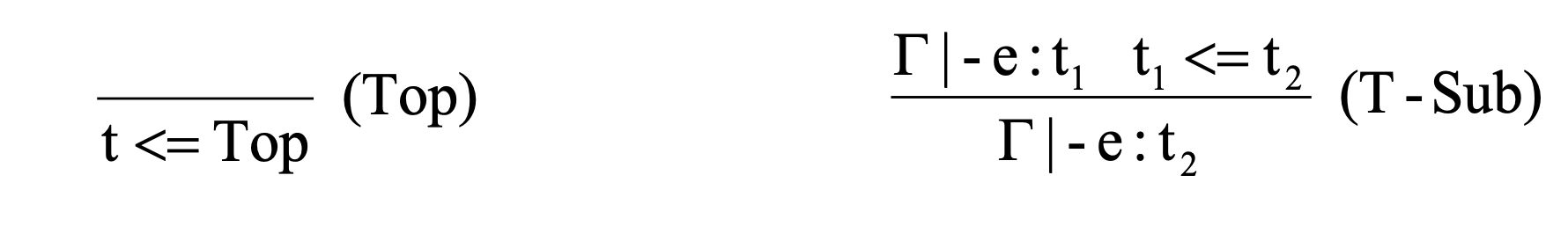 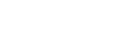 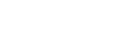 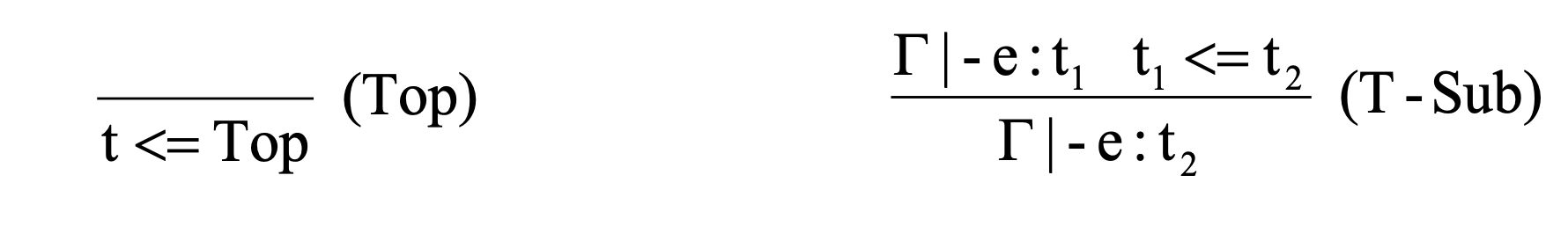 Progress!!!
11
Quiz Solution
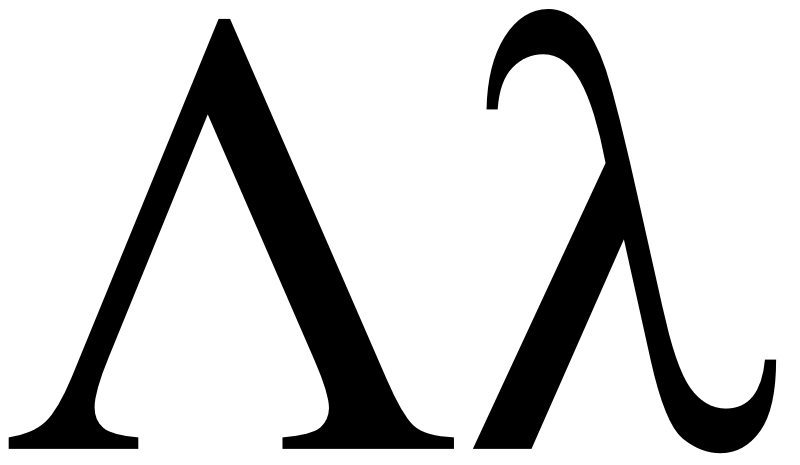 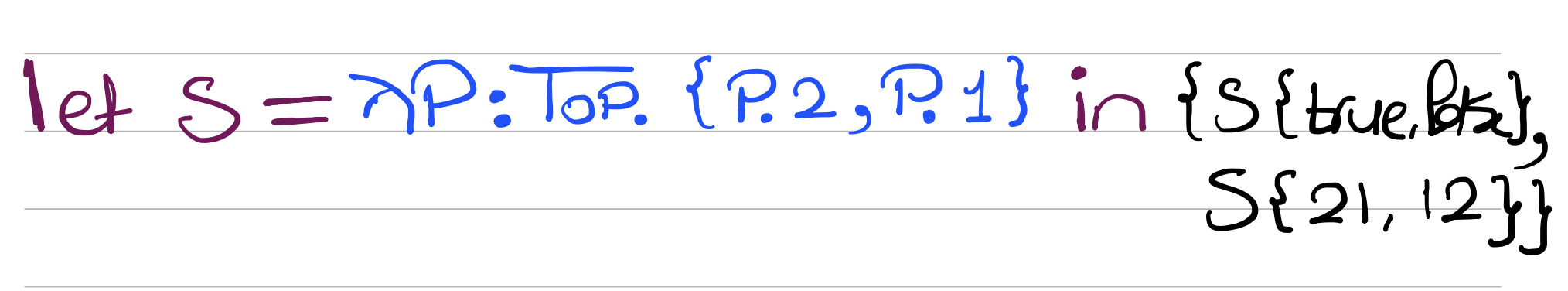 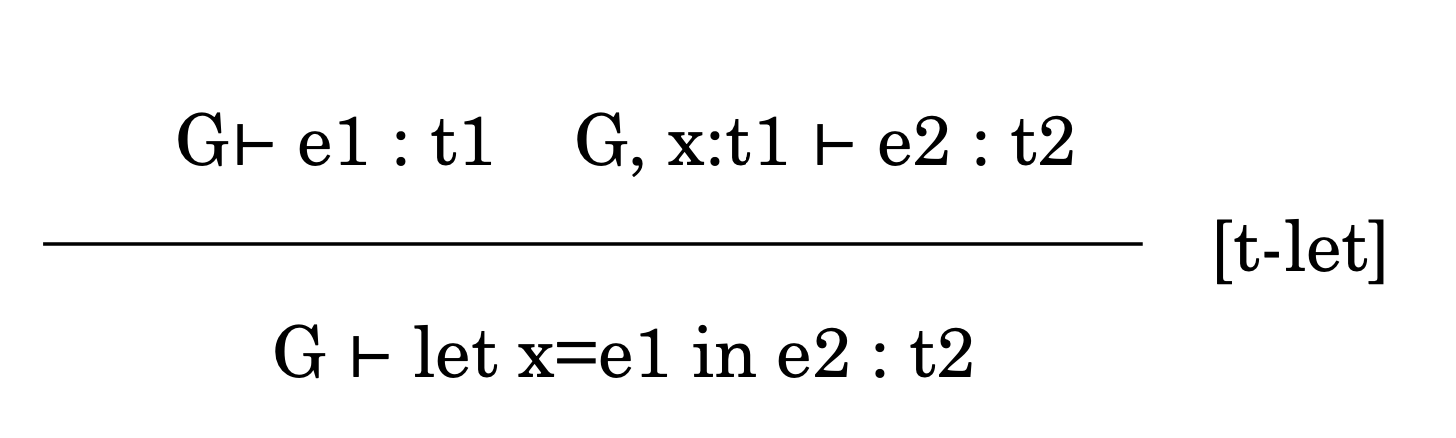 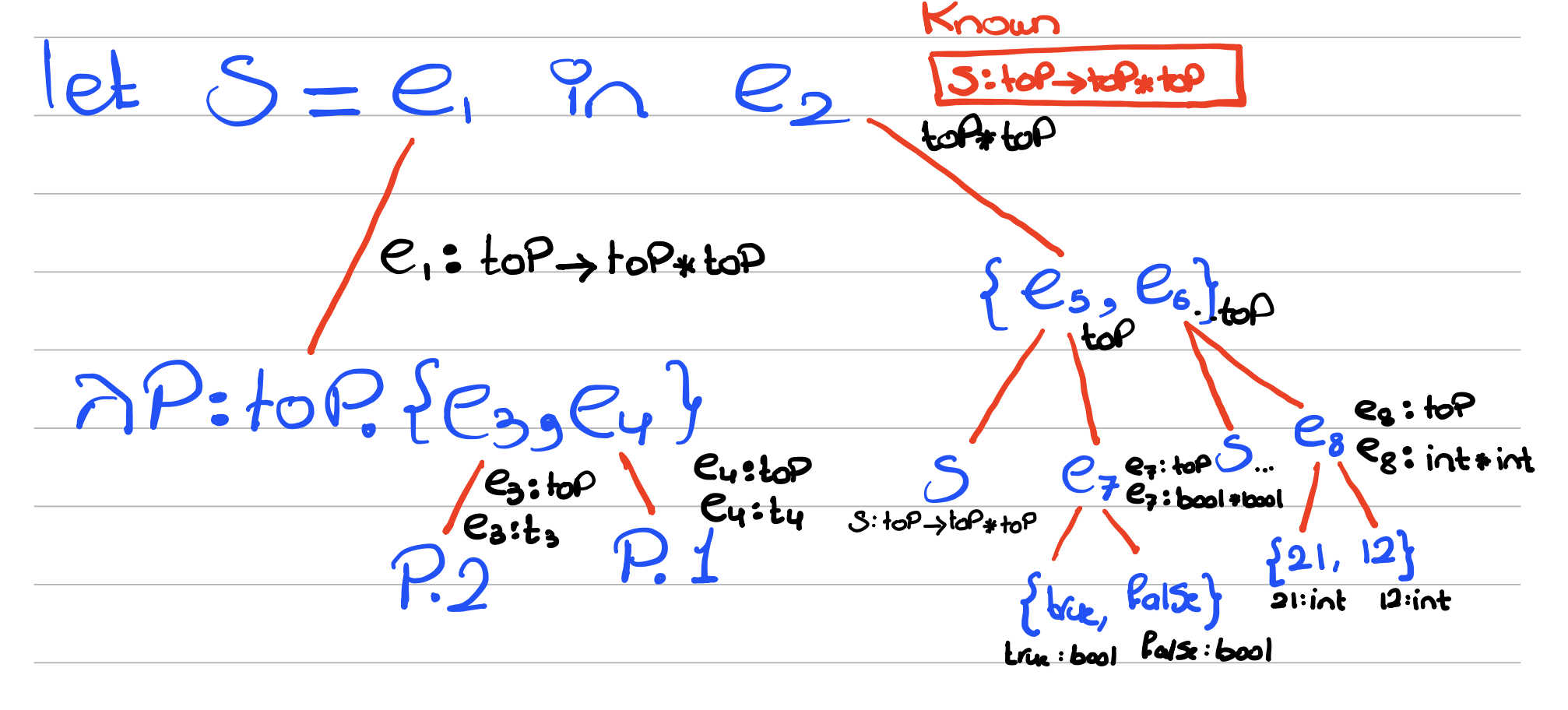 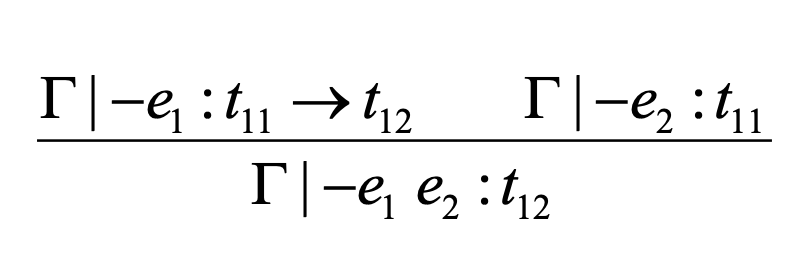 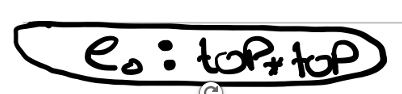 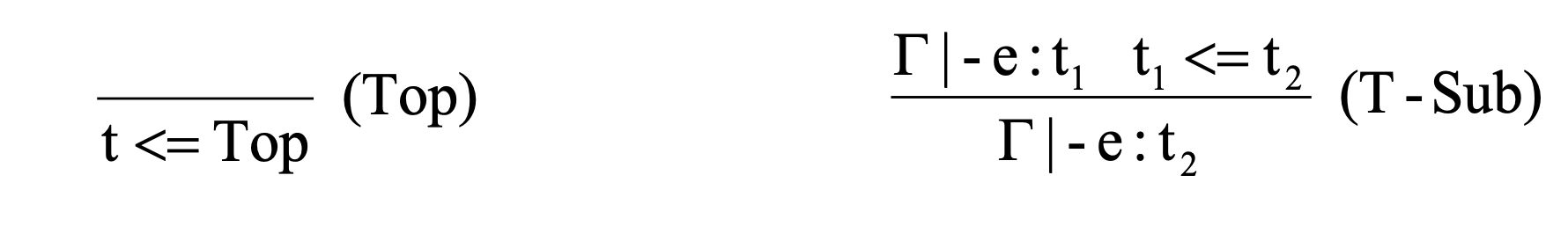 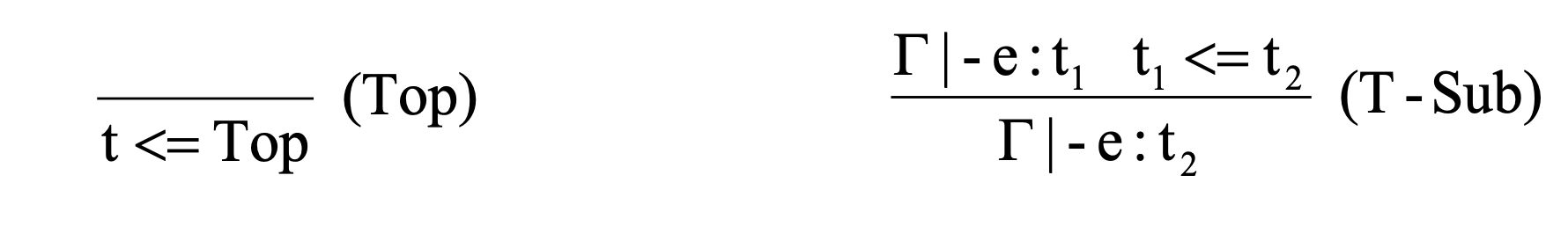 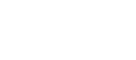 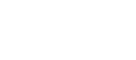 12
Quiz Solution
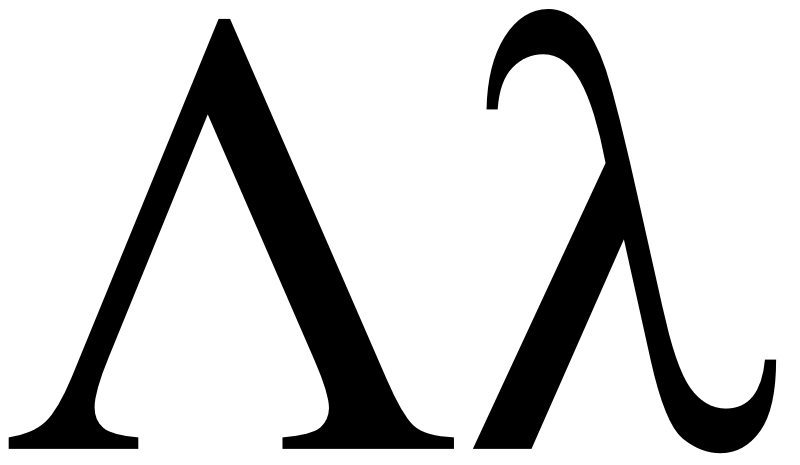 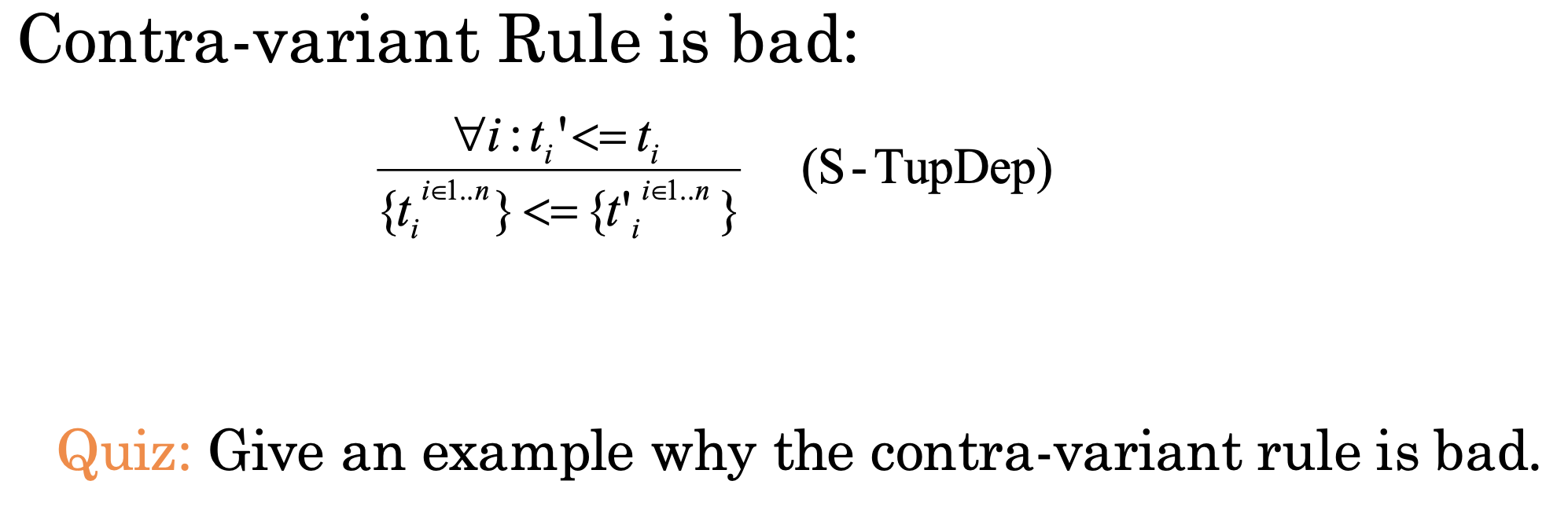 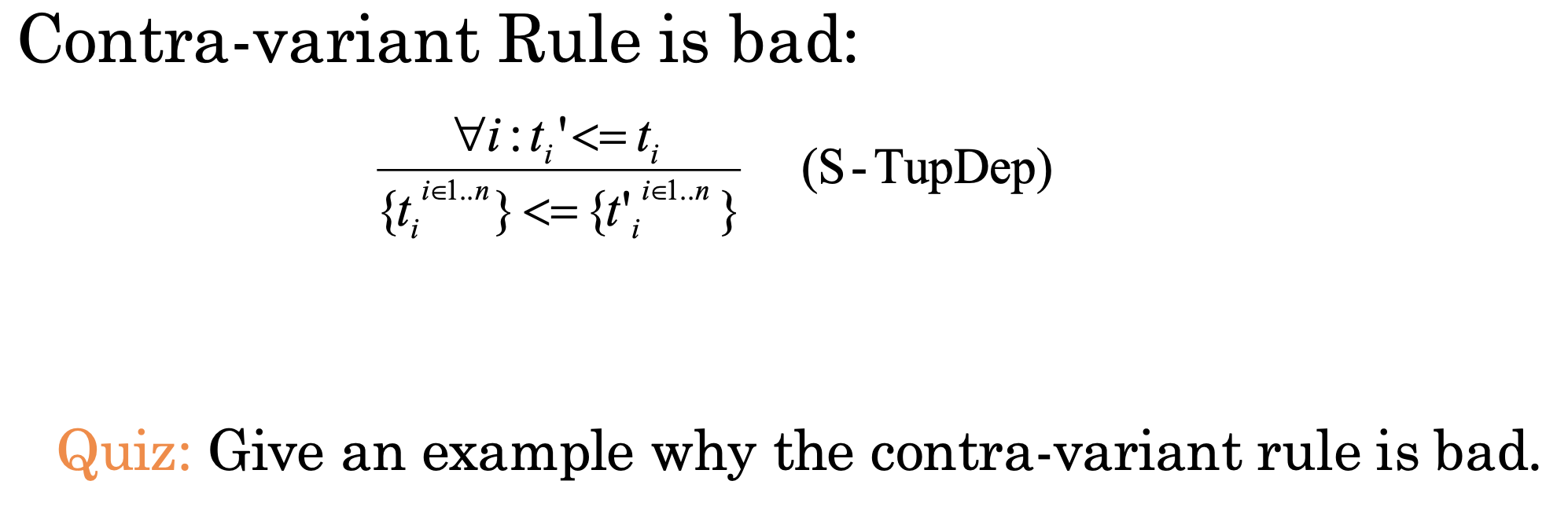 13
Quiz Solution
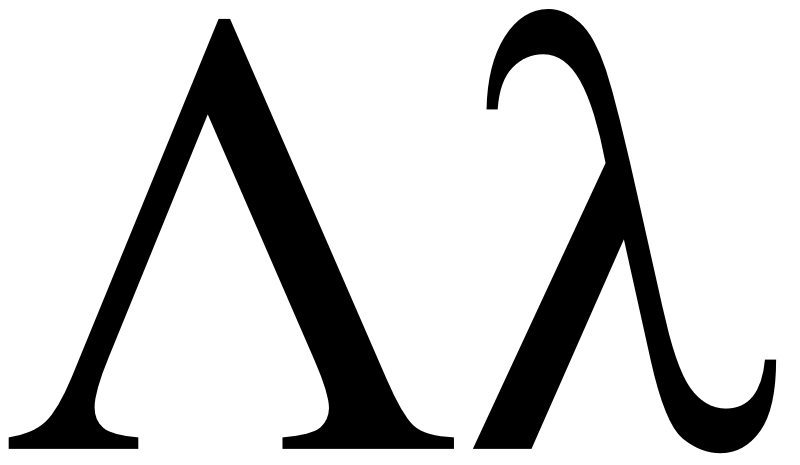 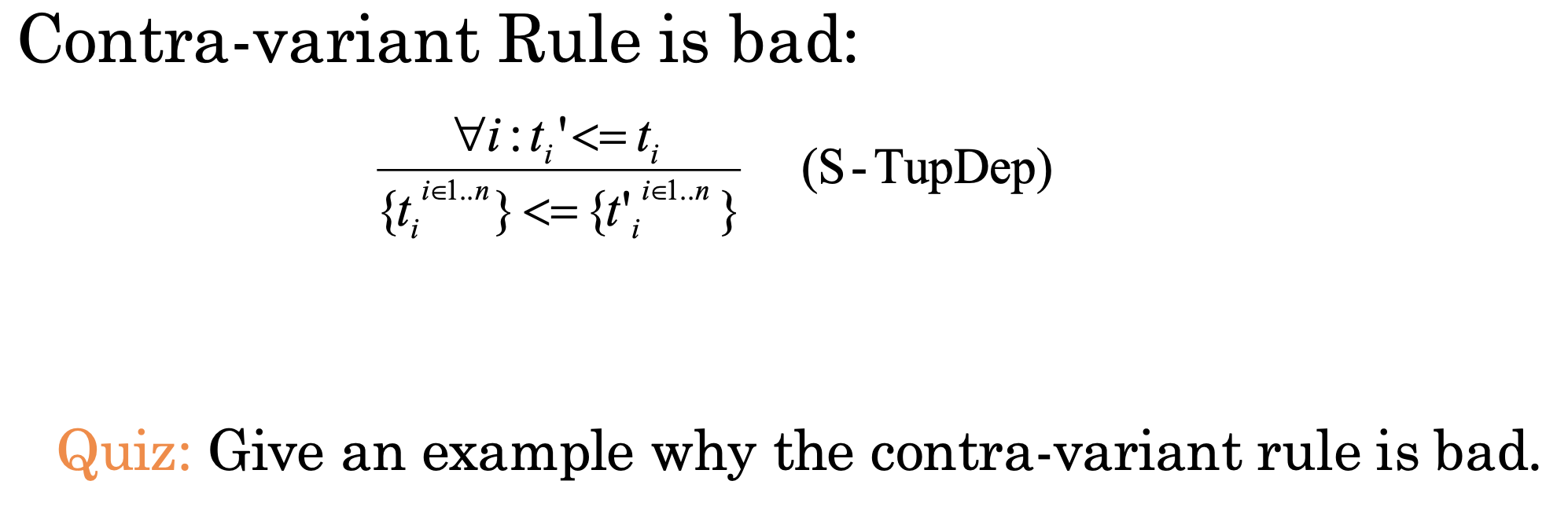 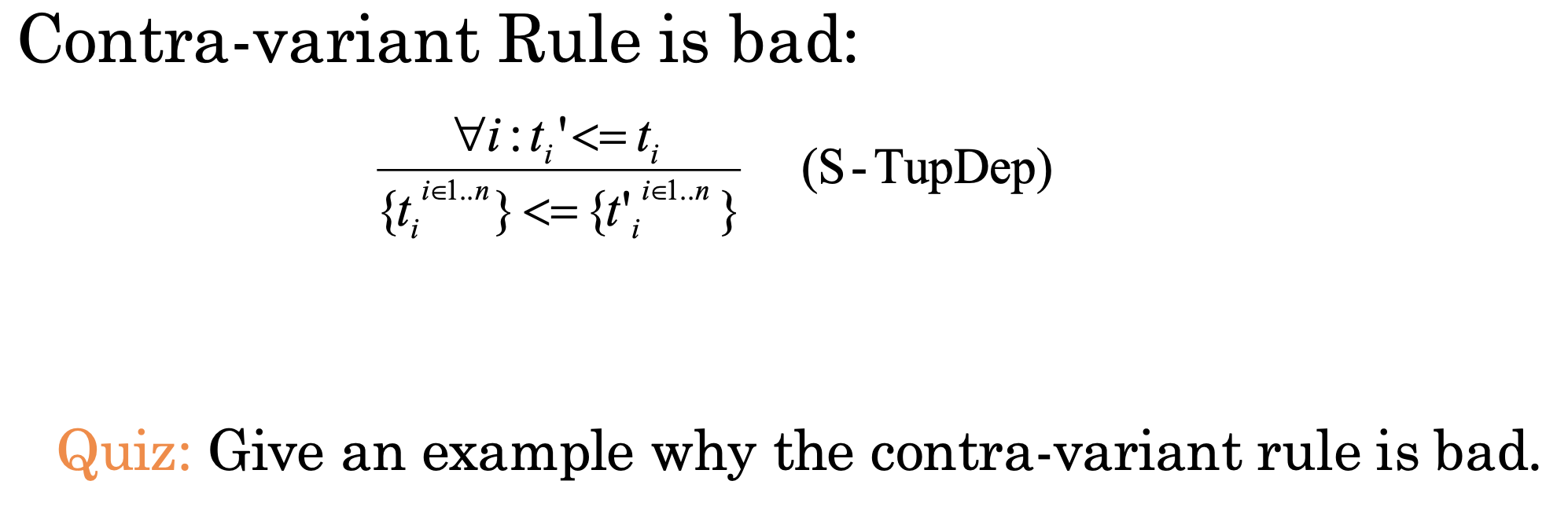 14
Assignment Solution
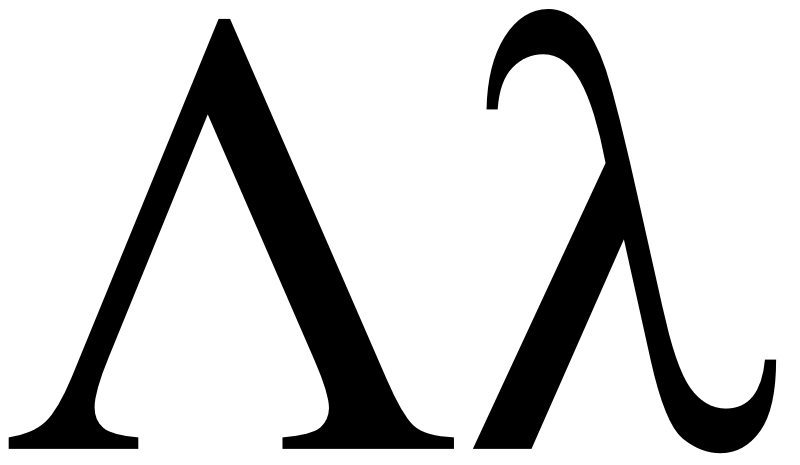 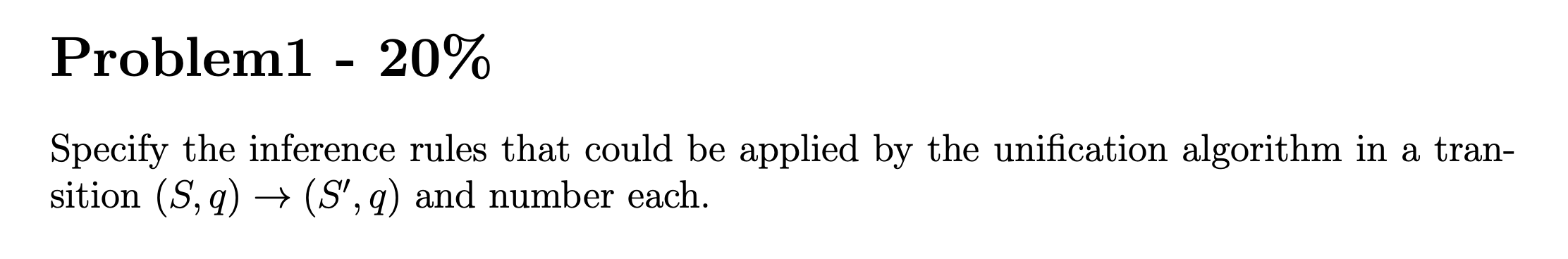 15
Assignment Solution
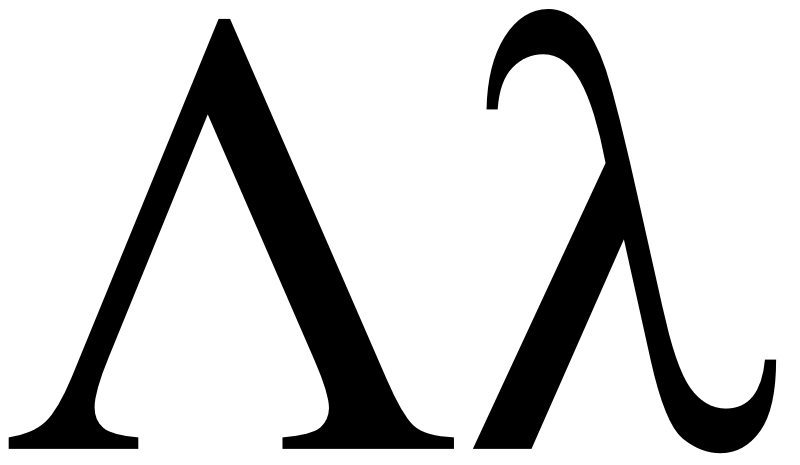 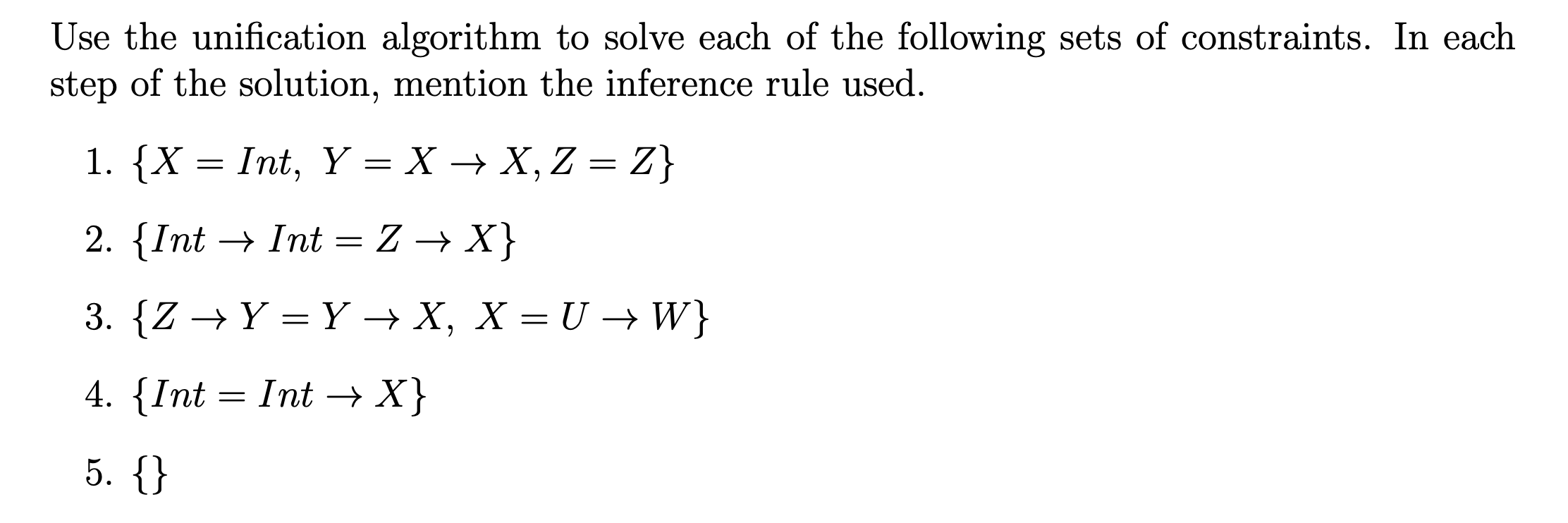 16
Assignment Solution
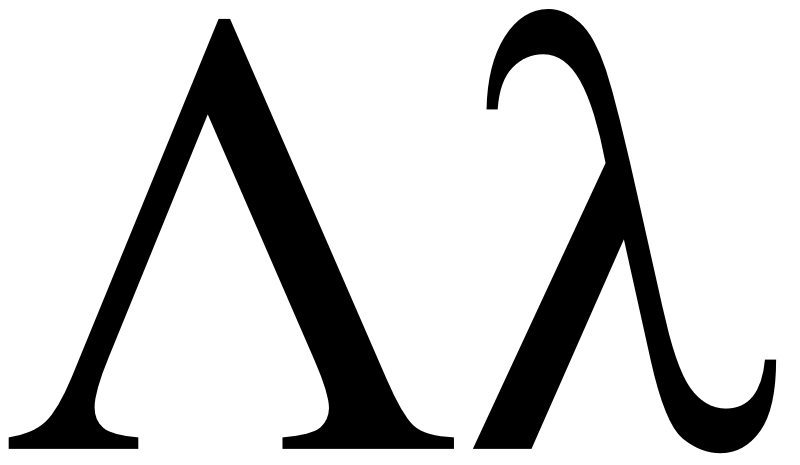 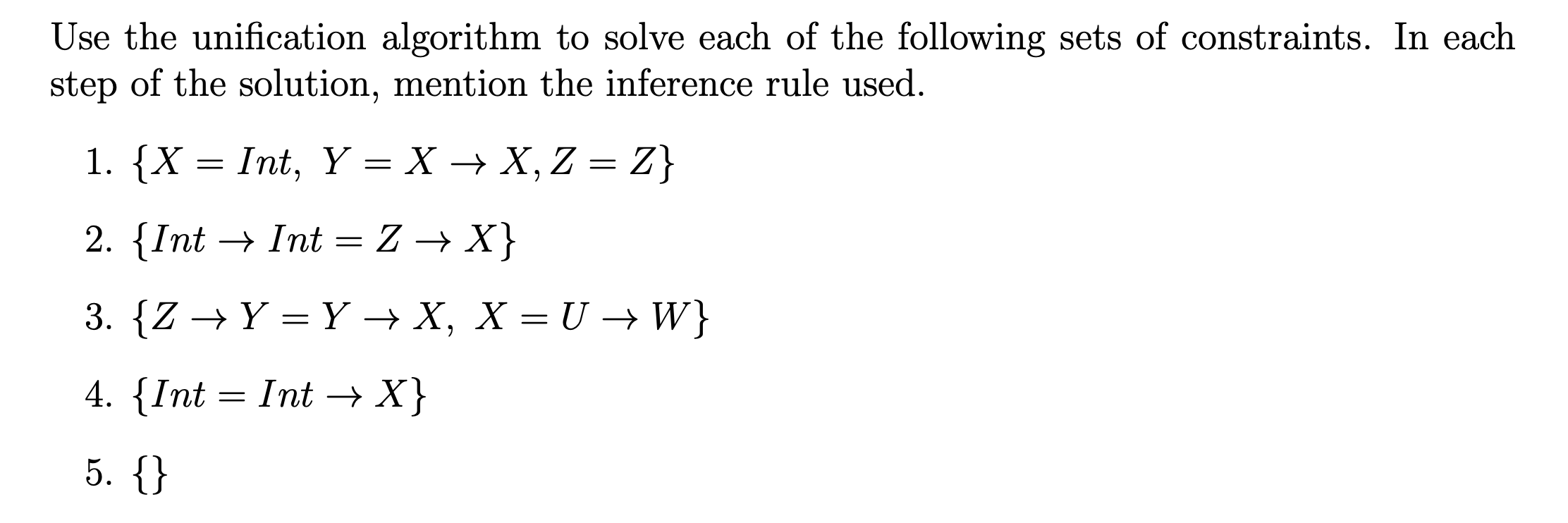 17
Assignment Solution
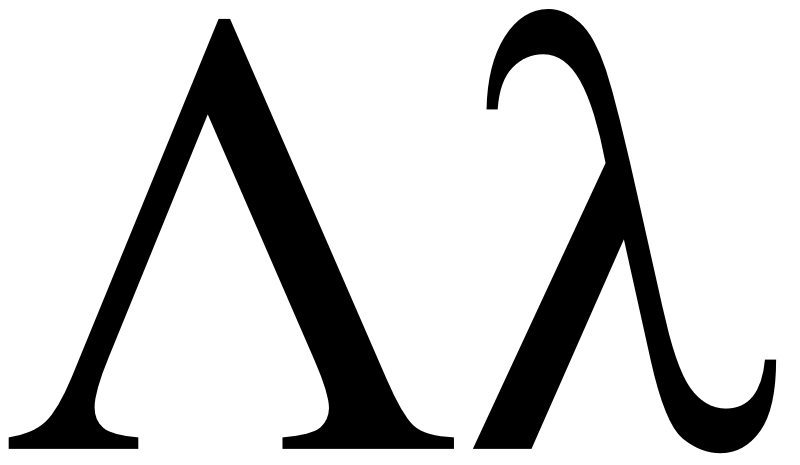 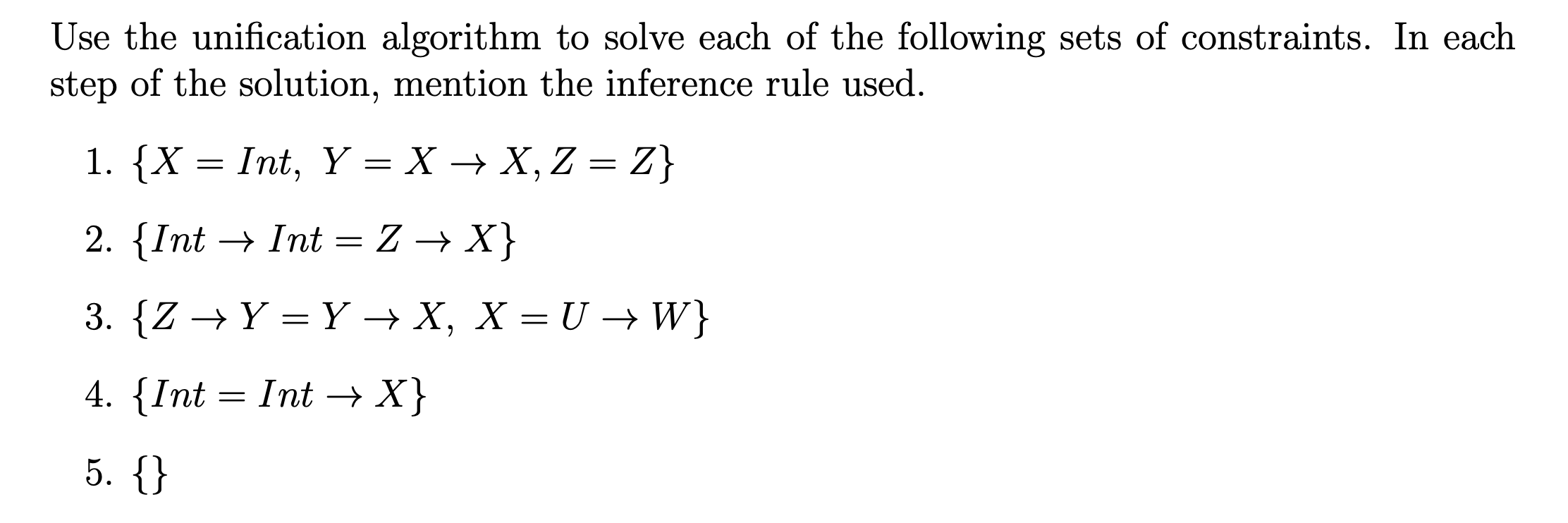 18
Assignment Solution
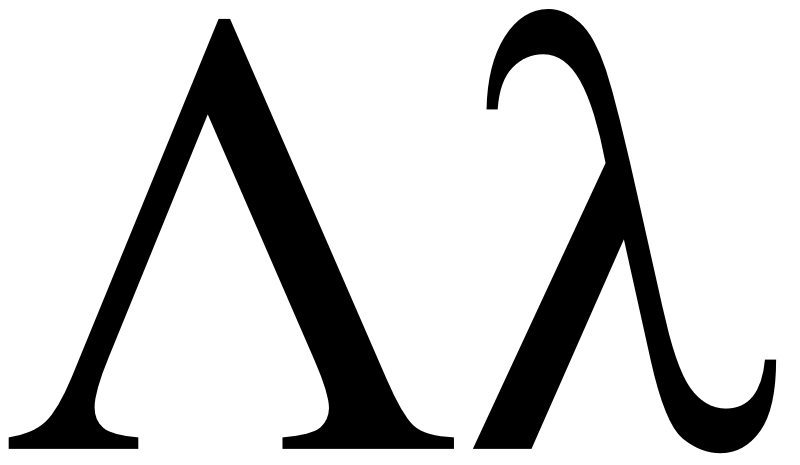 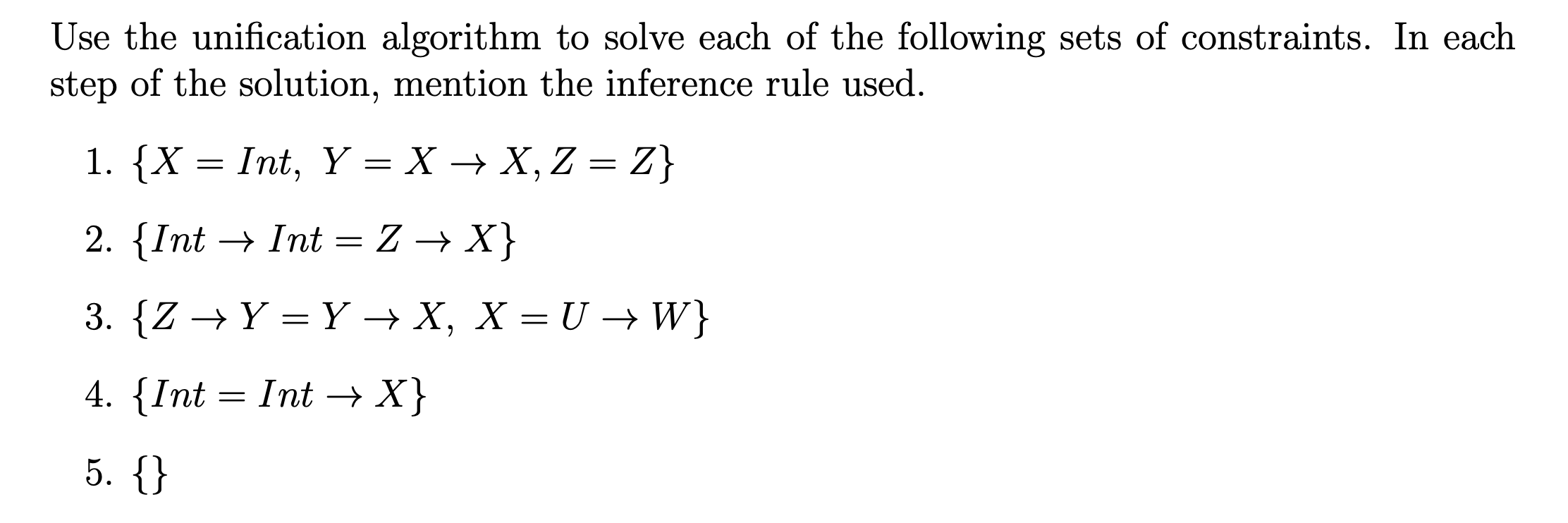 19
Assignment Solution
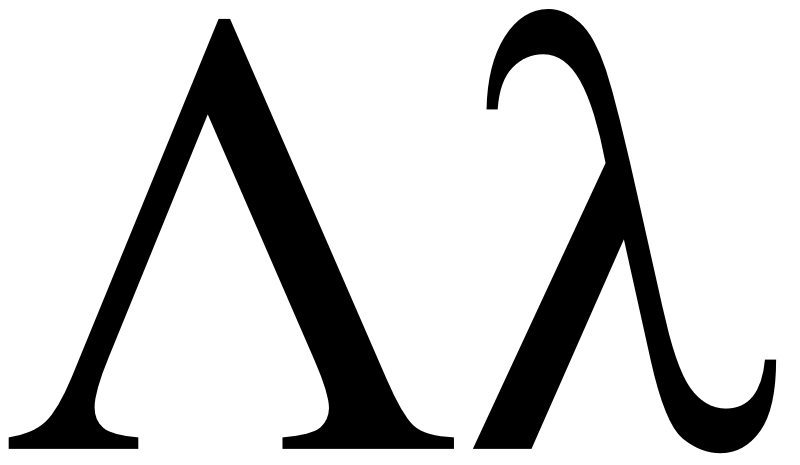 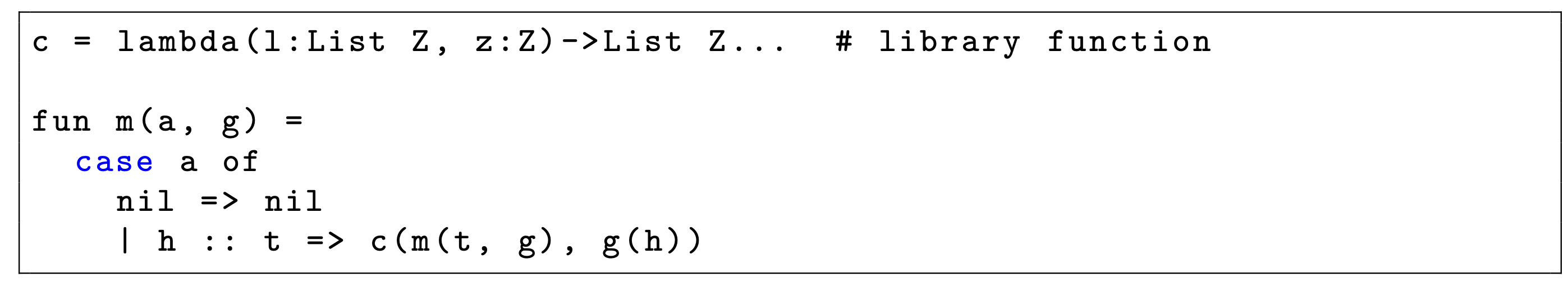 Bindings:
Constraints:
20
Assignment Solution
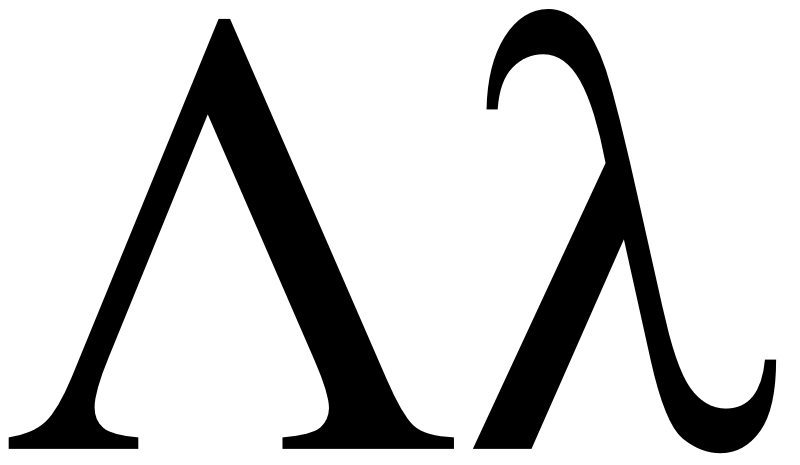 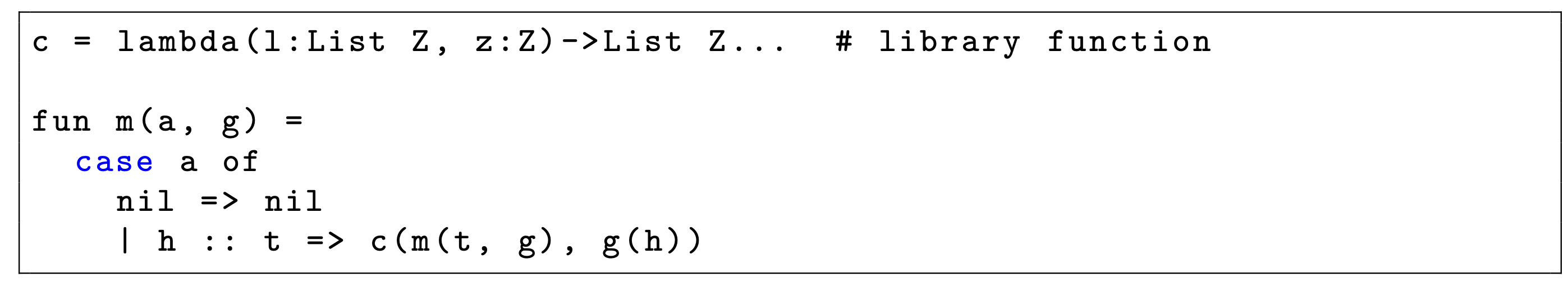 Arguments first!
Bindings:
Constraints:
21
Assignment Solution
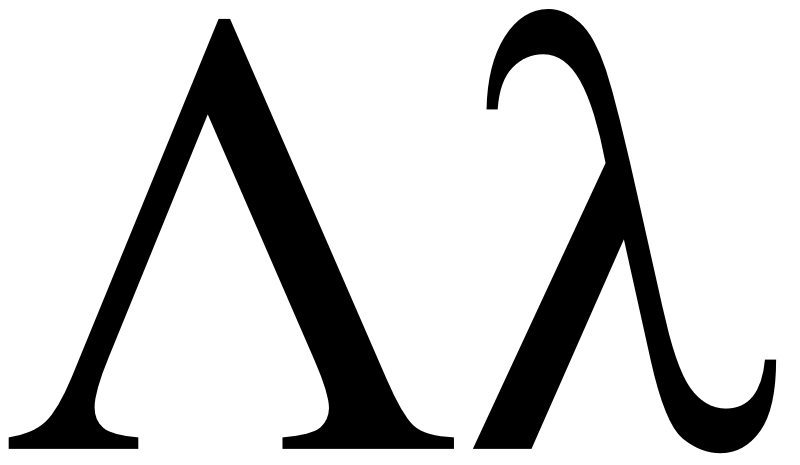 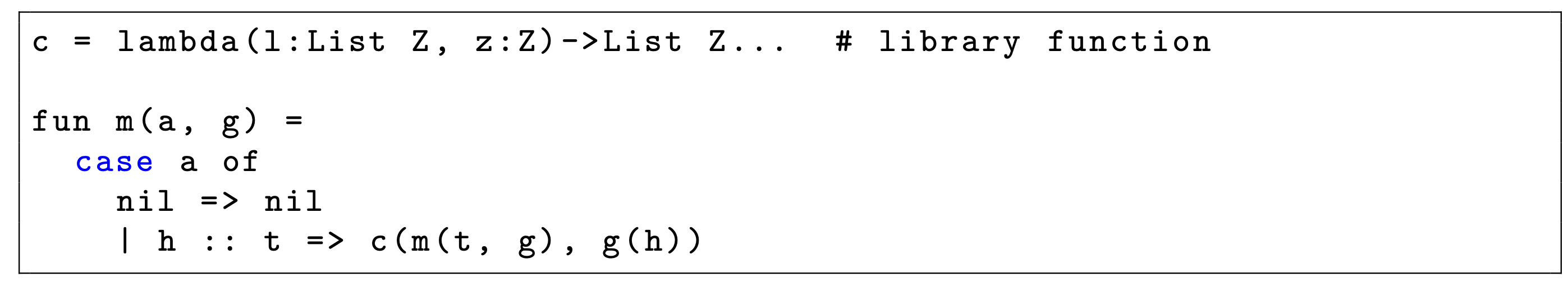 Arguments first!
Bindings:
Constraints:
22
Assignment Solution
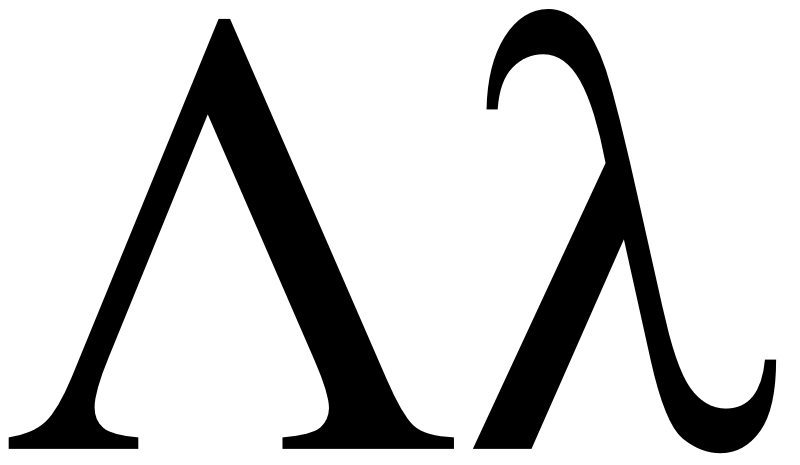 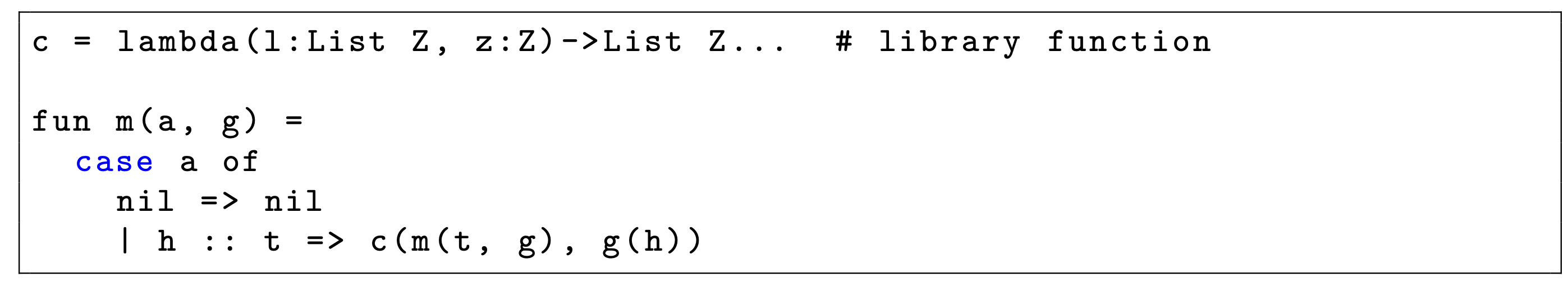 Arguments first!
Bindings:
Constraints:
23
Assignment Solution
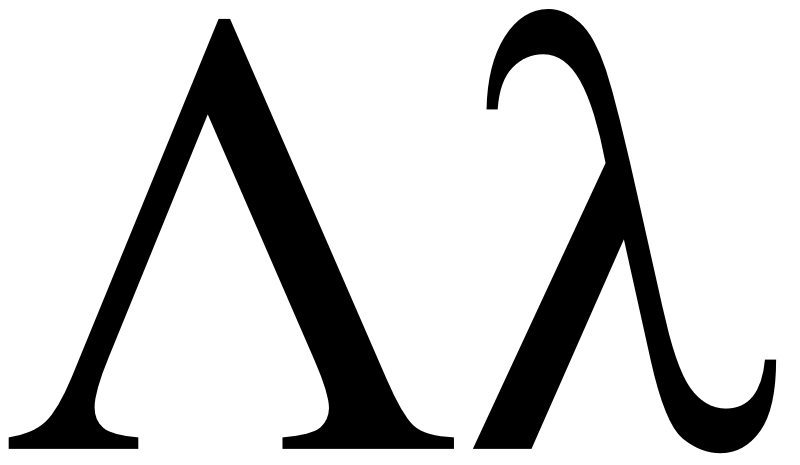 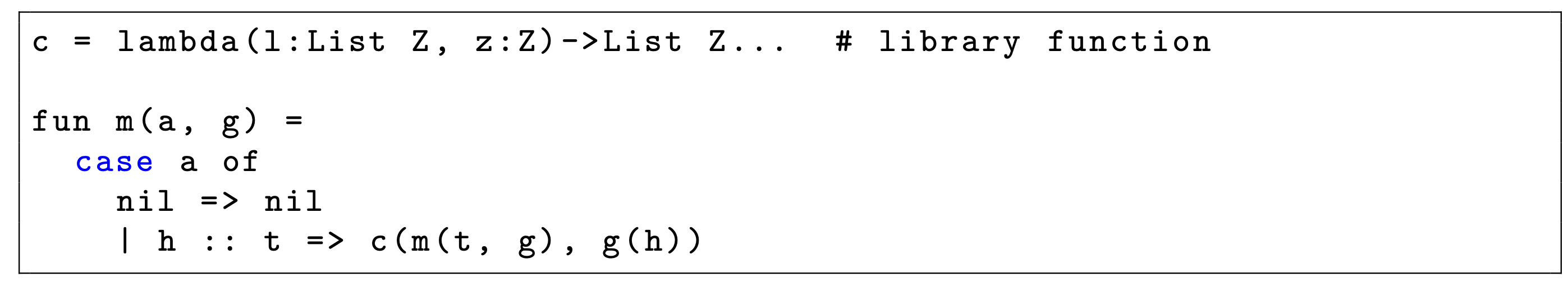 Bindings:
Constraints:
24
Assignment Solution
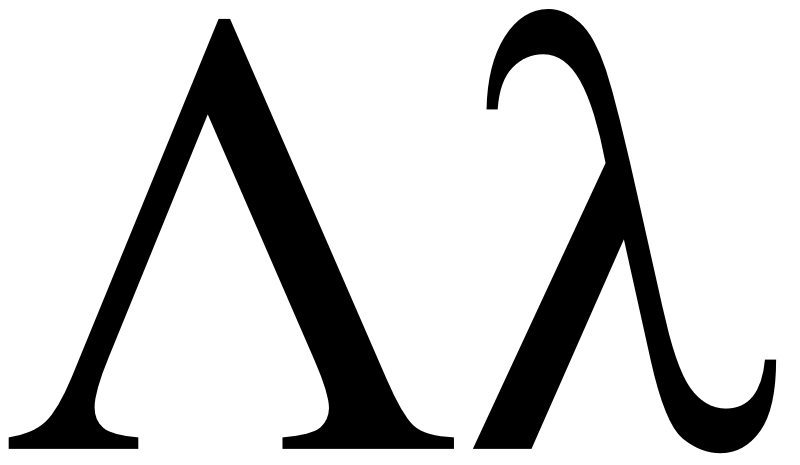 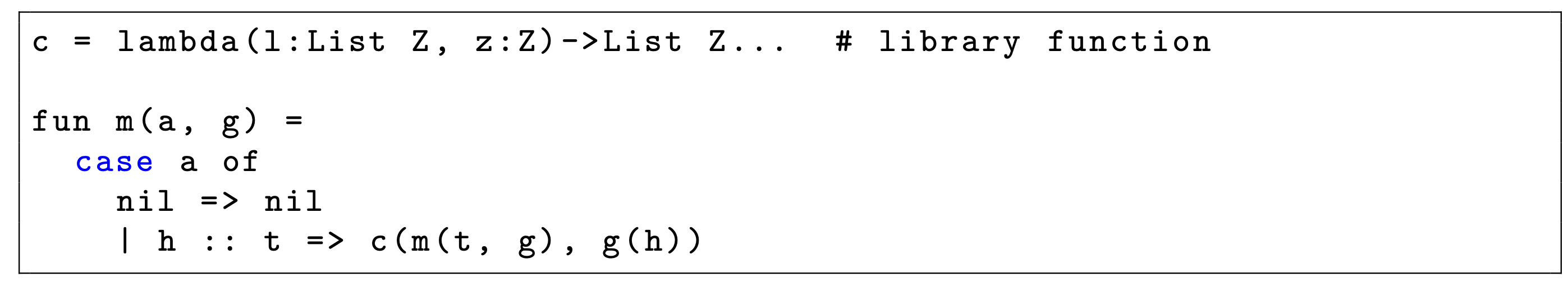 Bindings:
Constraints:
25
Assignment Solution
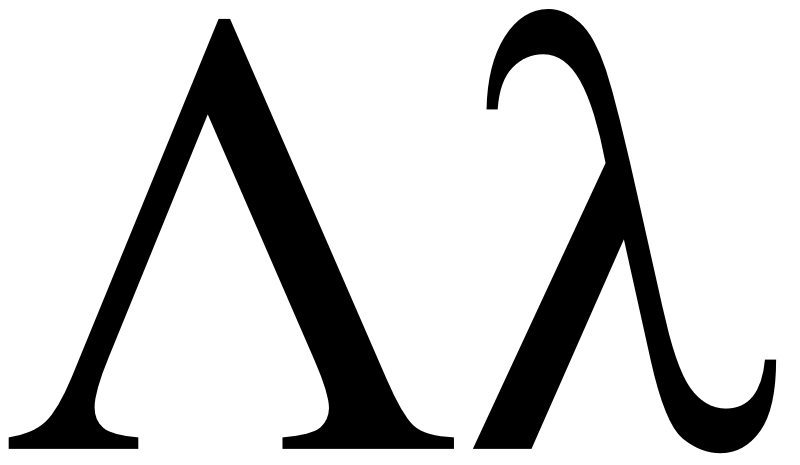 Bindings:
Adding Type Schemes         ✅
Generating Constraints       ✅
Solving Constraints               …
Constraints:
Unification Algorithm:
26
Assignment Solution
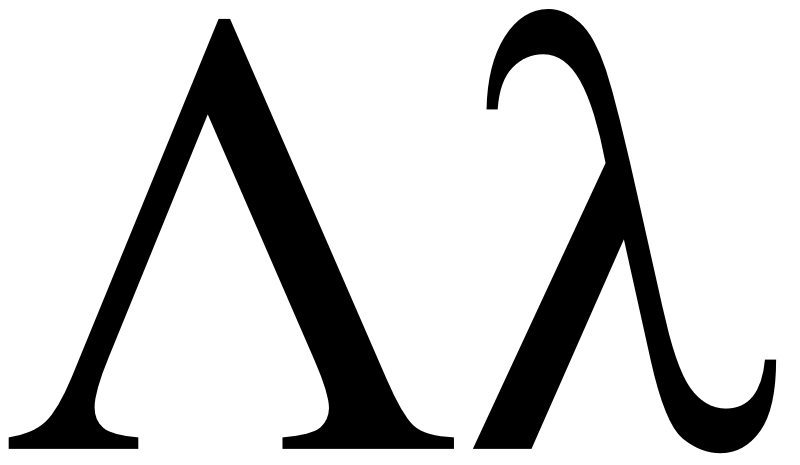 Constraints:
Equate Functions M=M and C=C
Solve for E4=Z
27
Assignment Solution
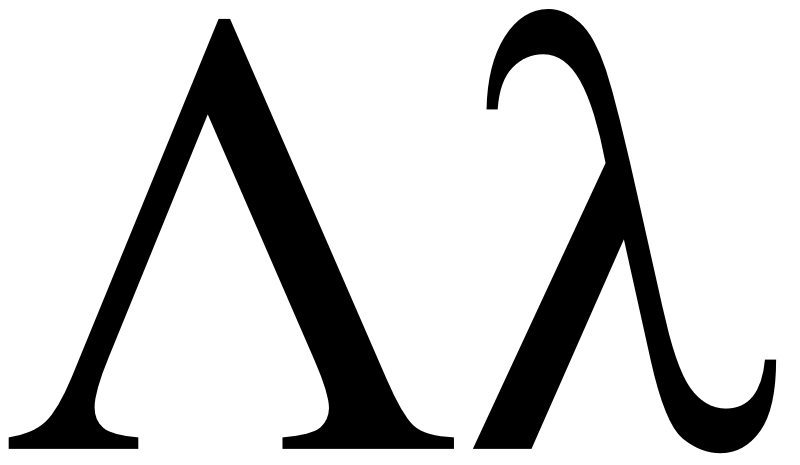 Solve for E4=Z
Solve for E1 = A
Solve for E2 = List Z
28
Assignment Solution
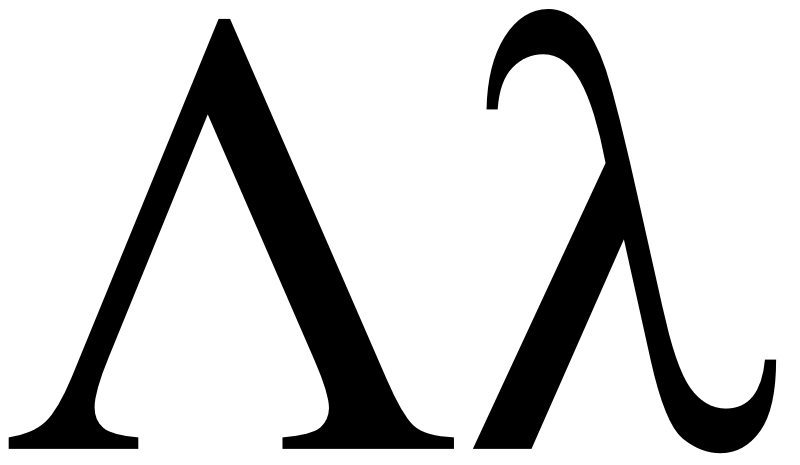 Solve for E2 = List Z
Solve for E3 = List Z
Solve for E0 = List Z, R=List Z
29
Assignment Solution
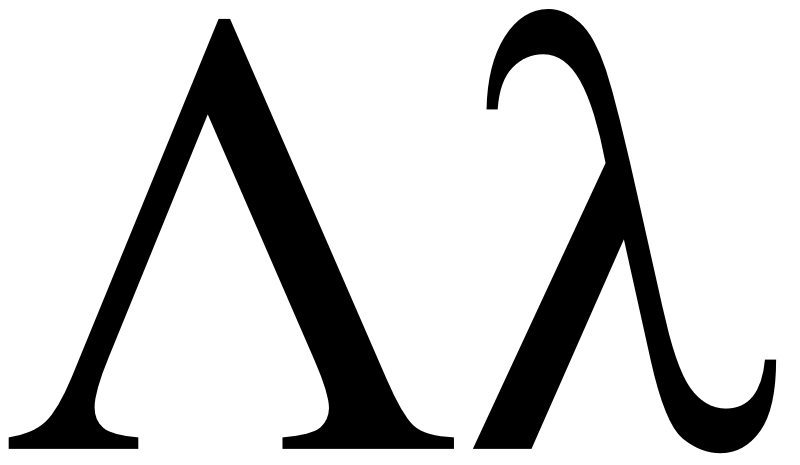 Solve for E0 = List Z, R=List Z
Solve for A=T
Solve for N=H, T=H List, N’=Z, G=H->Z
Generate Types:
30
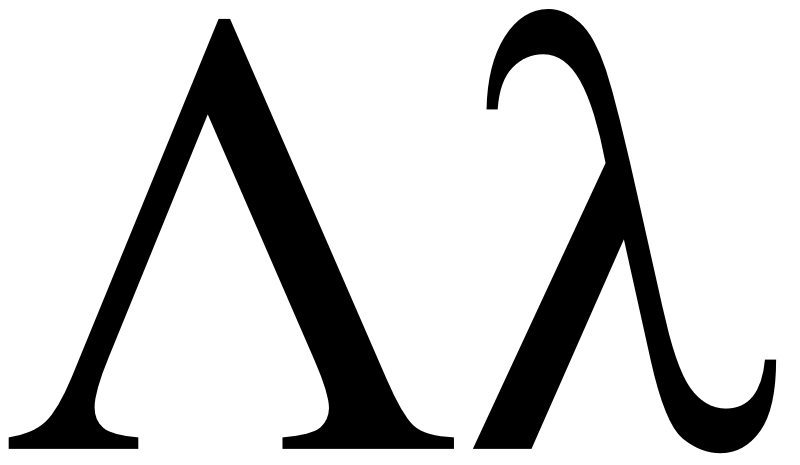 Thank You
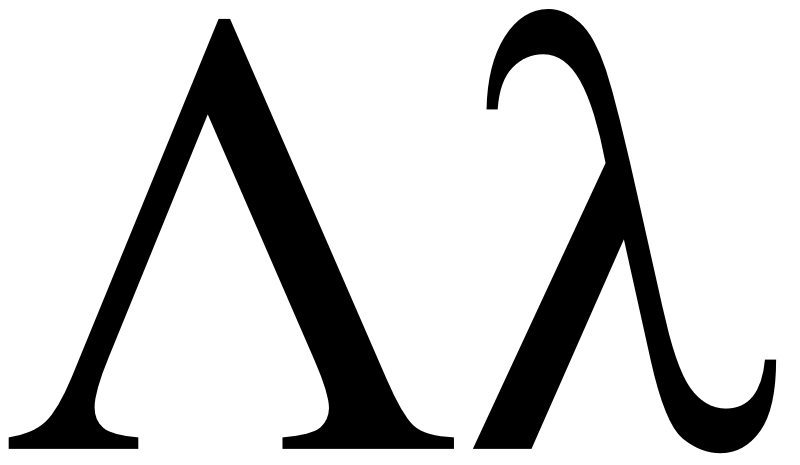 31